FlaG Project 2020-2021
Summary of Student’s Evaluation
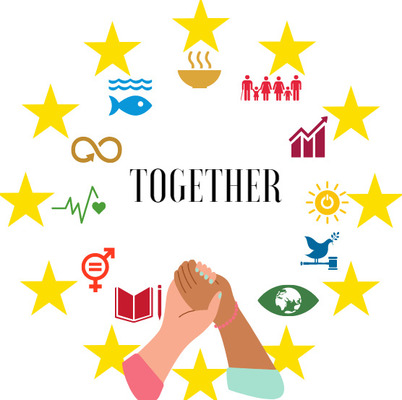 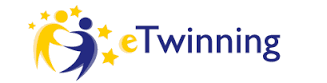 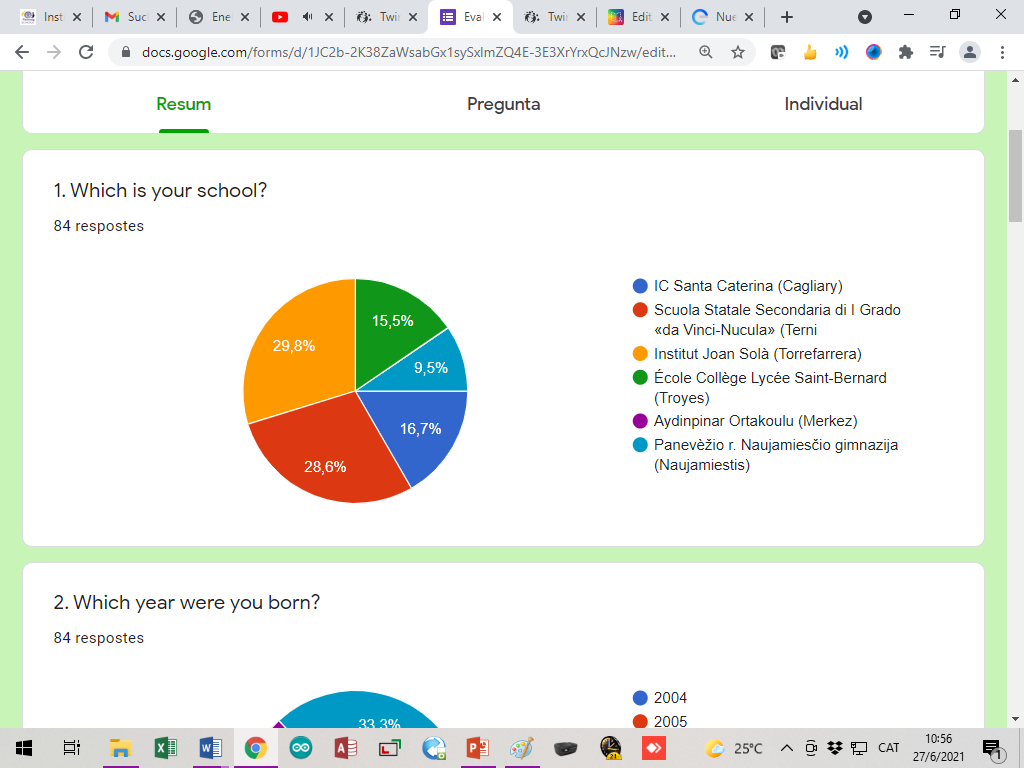 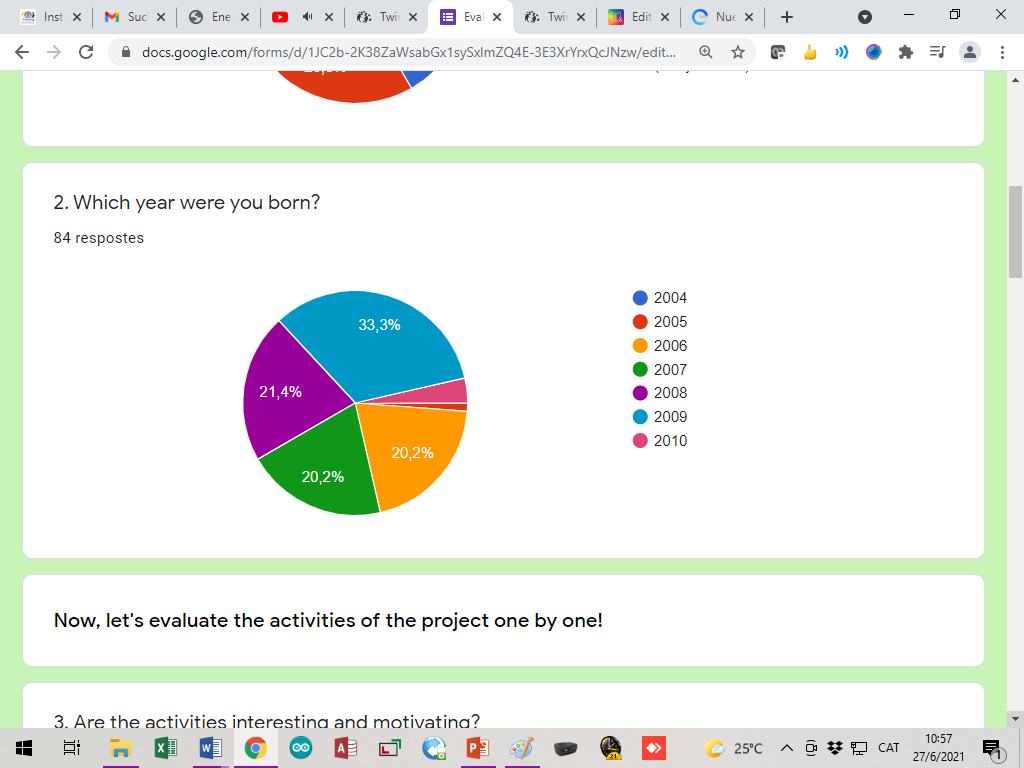 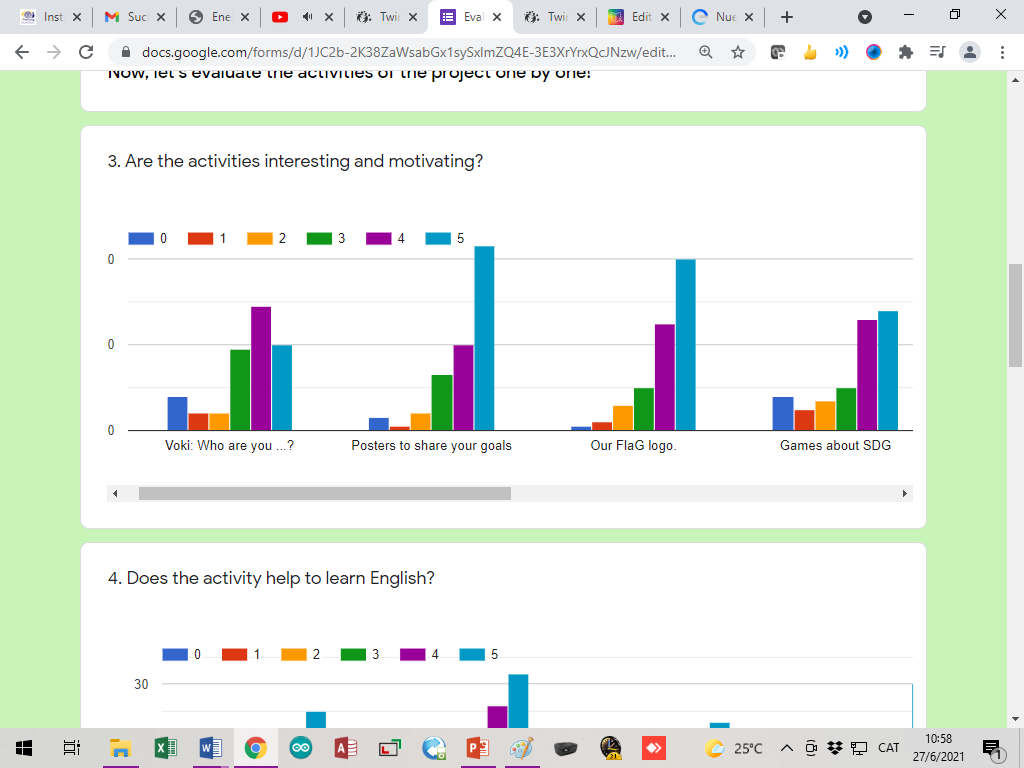 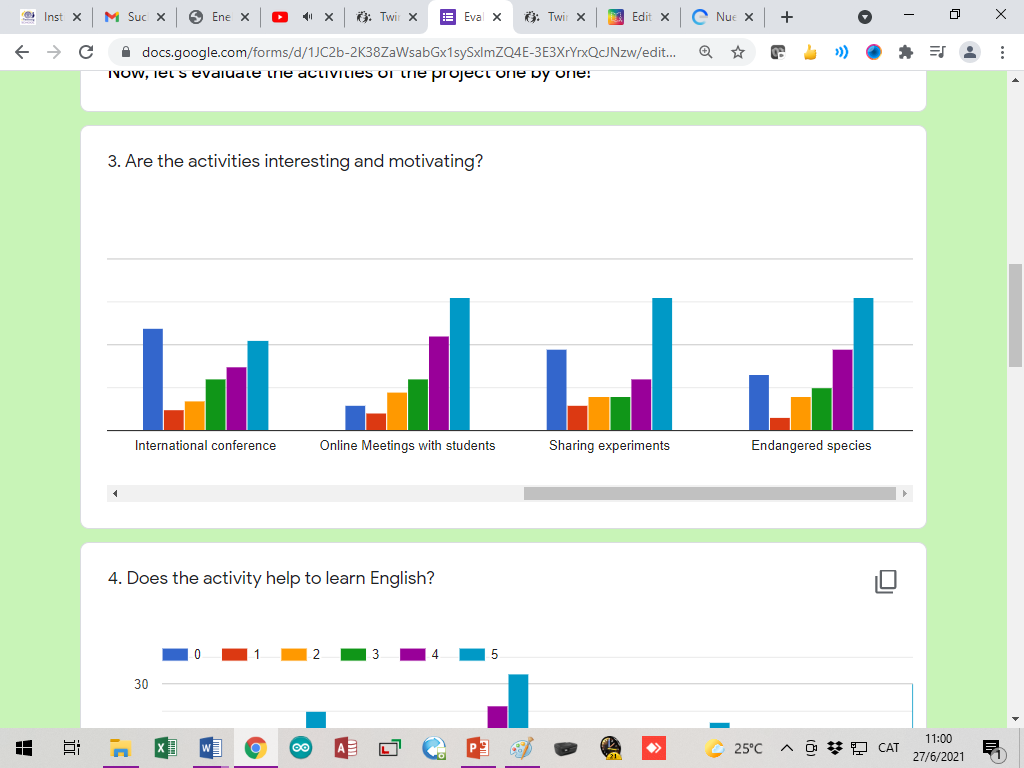 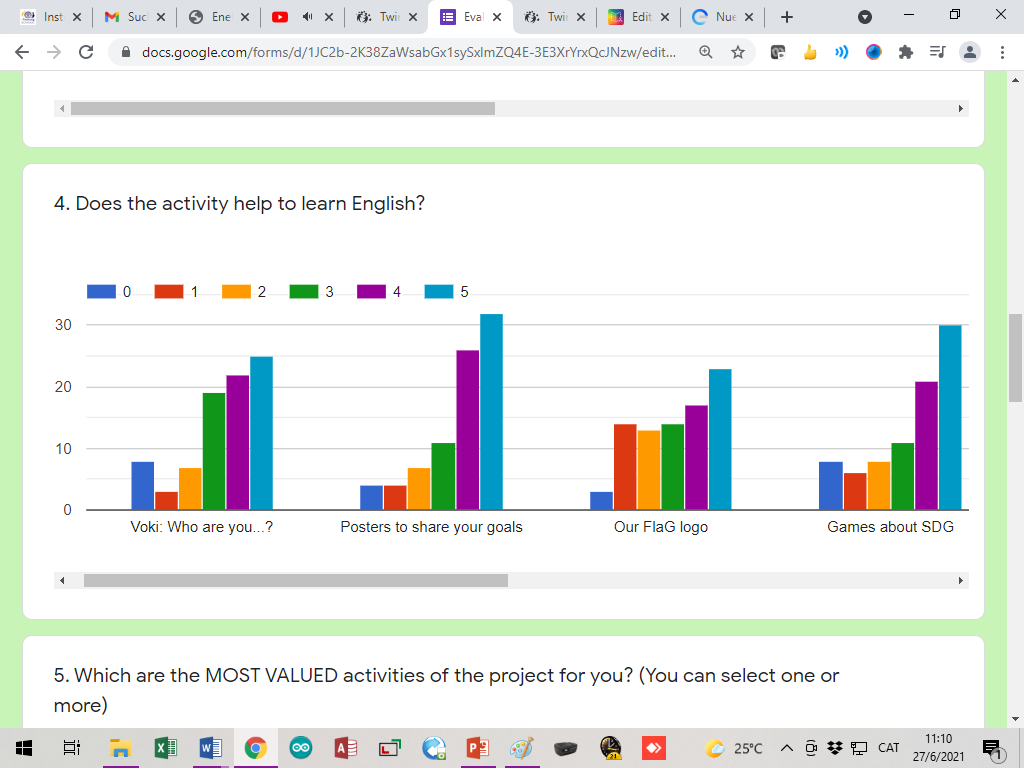 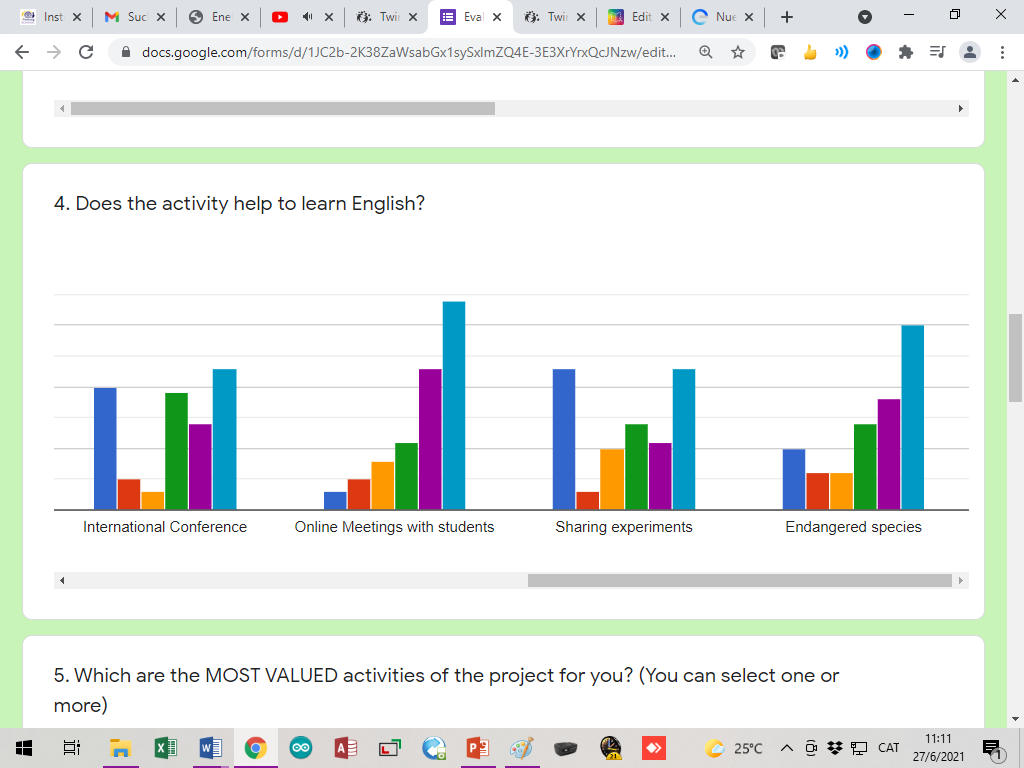 5. Which are the MOST VALUED activities of the project for you? (You can select one or more)
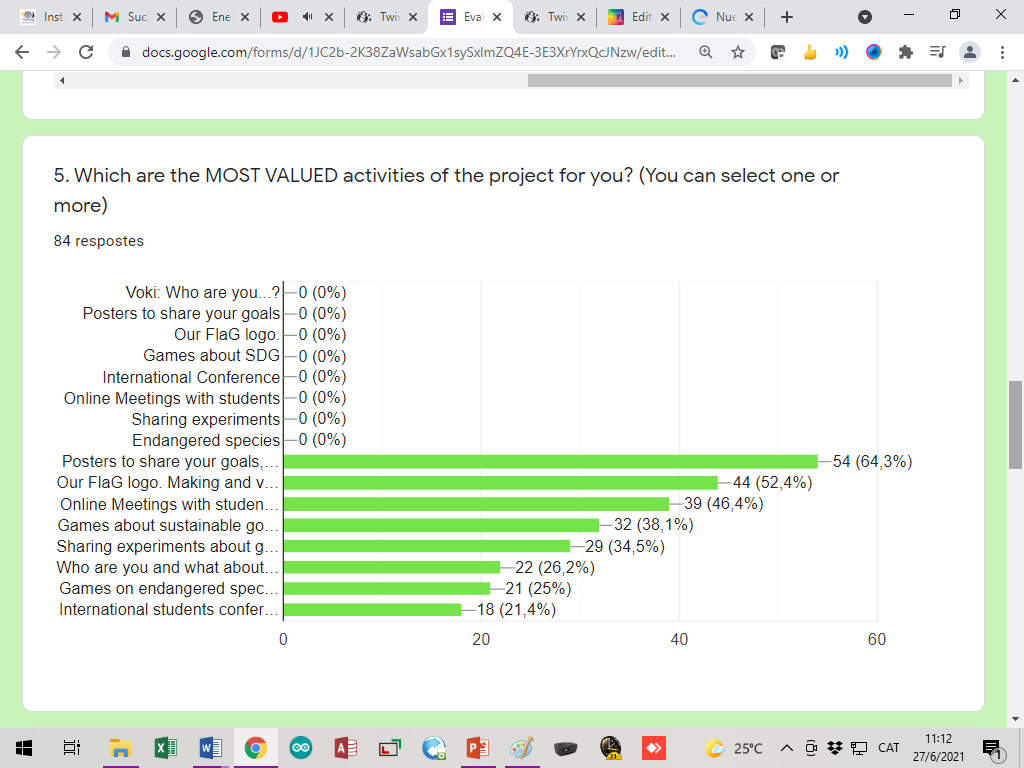 5. Which are the LEAST VALUED activities of the project for you? (You can select one or more)
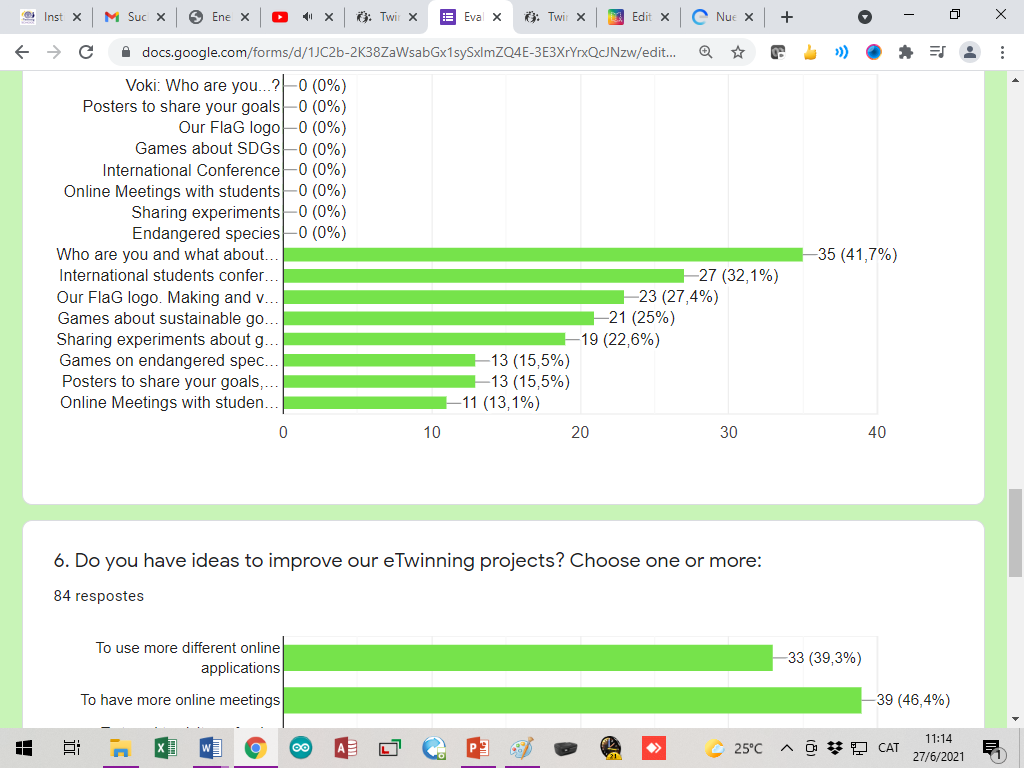 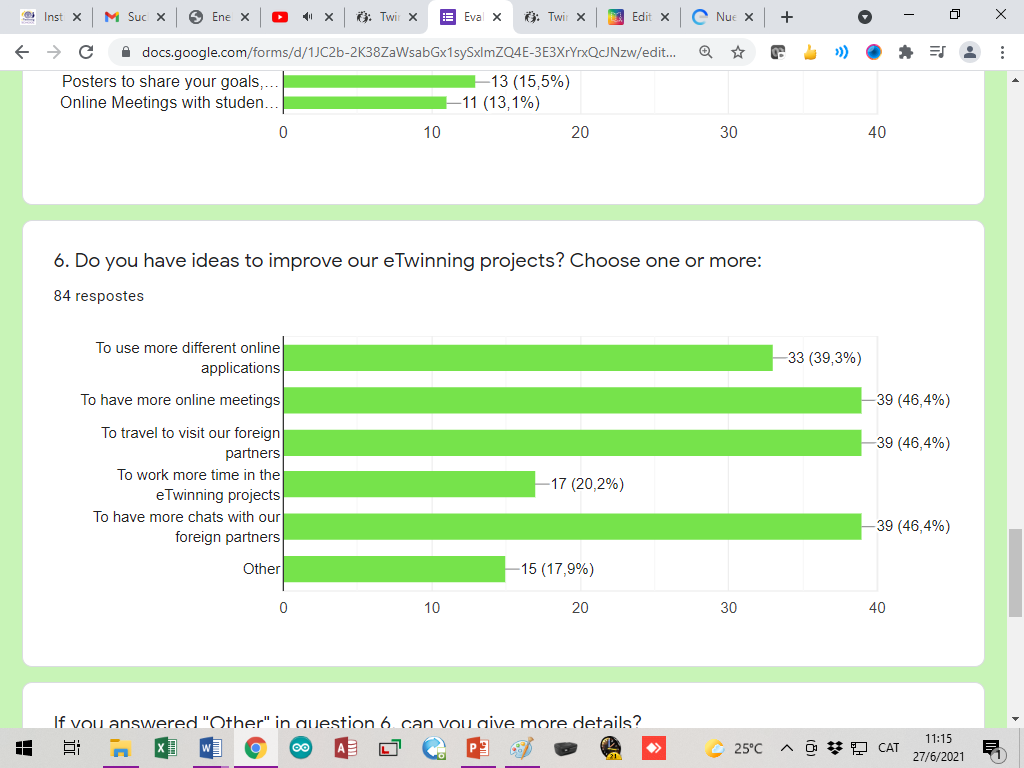